Welcome Autumn…(benvenuto Autunno)
Look at this picture and answer
Guarda questa immagine e rispondi
What season is it? 
 Che stagione è?
AUTUMN
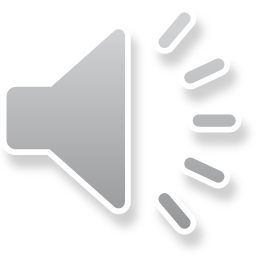 Classe terza sez.C doc.Teresa Calabria-Giuseppina Palladino-Anna Festa
What do you see in this picture?
Cosa vedi nell’immagine?
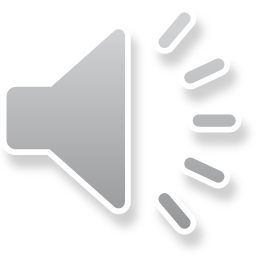 Leaves Foglie
What color are they? Di che colore sono?
Red rosso –yellow giallo-green verde-orange arancione-brown marrone
How many leaves? Quante foglie?
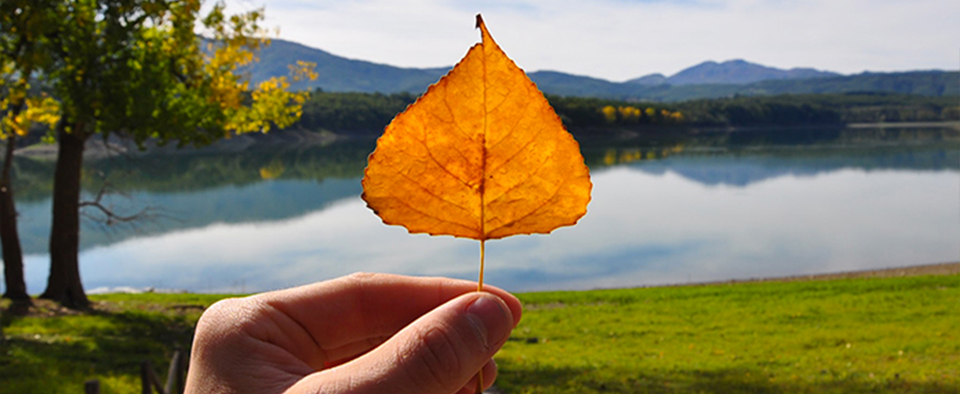 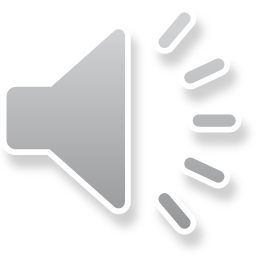 Eight   otto
One   una
What’s the weather like? Com’è il tempo?
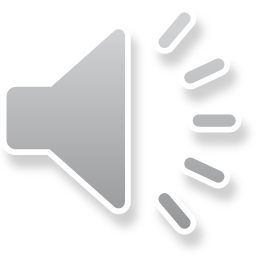 It’s raining
Sta piovendo
Questa foto di Autore sconosciuto è concesso in licenza da CC BY-NC-ND
Questa foto di Autore sconosciuto è concesso in licenza da CC BY-NC-ND
Autumn fruit
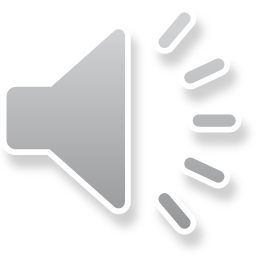 Pumpkin    zucca
Apple     mela
Pear     pera
Grapes uva
Nuts noci
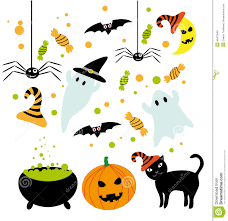 HALLOWEEN
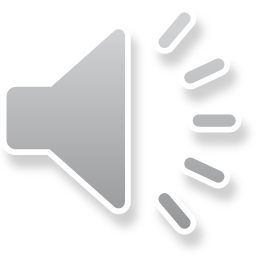 The witch  la strega
The ghost  il fantasma
The bat   il pipistrello
The monster  il mostro
The spider   il ragno